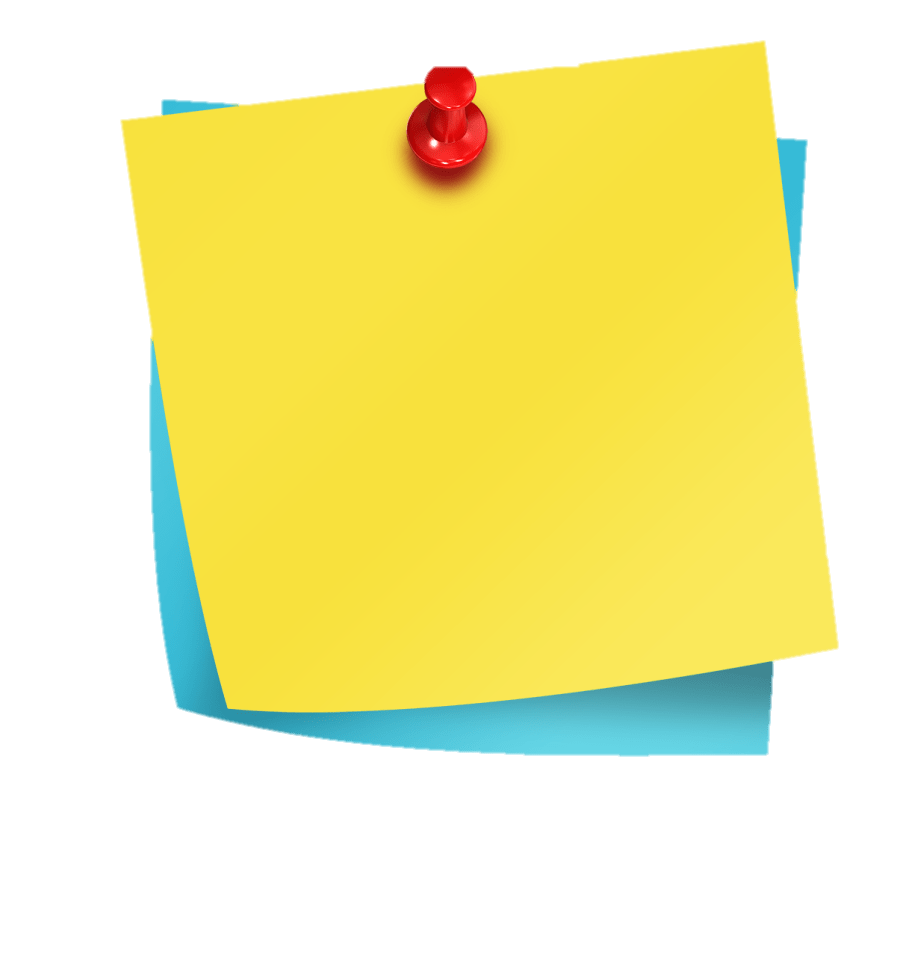 Національно-патріотичне виховання – один із головних векторів діяльності всього українського суспільства.Стратегічні підходи до національно-патріотичного виховання дітей та молоді в системі освіти визначено:
НАЦІОНАЛЬНО-ПАТРІОТИЧНЕ ВИХОВАННЯ
Указом Президента України від 18.05.2019 №286/219 «Про Стратегію національно-патріотичного виховання»;
  

Постановою Кабінету Міністрів України від 09.10.2020 №932 «Про затвердження плану дій щодо реалізації Стратегії національно-патріотичного виховання на 2020-2025 роки»;
 
Постановою Кабінету Міністрів України від 30.06.2021 №673 затверджено «Державну цільову соціальну програму національно-патріотичного виховання на період до 2025 року»
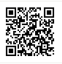 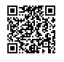 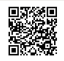 Творчо мислю
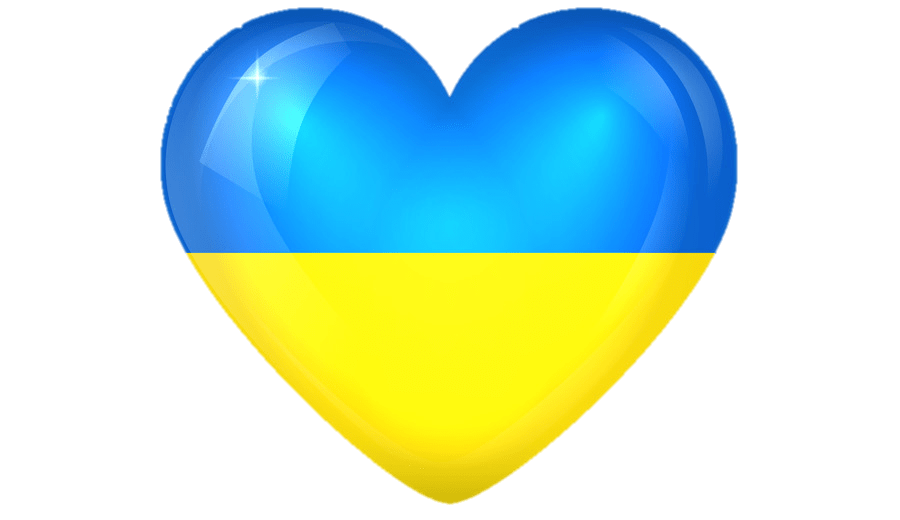 Я
Знаю історію, культуру 
і традиції своєї країни
громадянин
Я
Дотримуюсь духовних,
правових, загальнолюдських законів
патріот
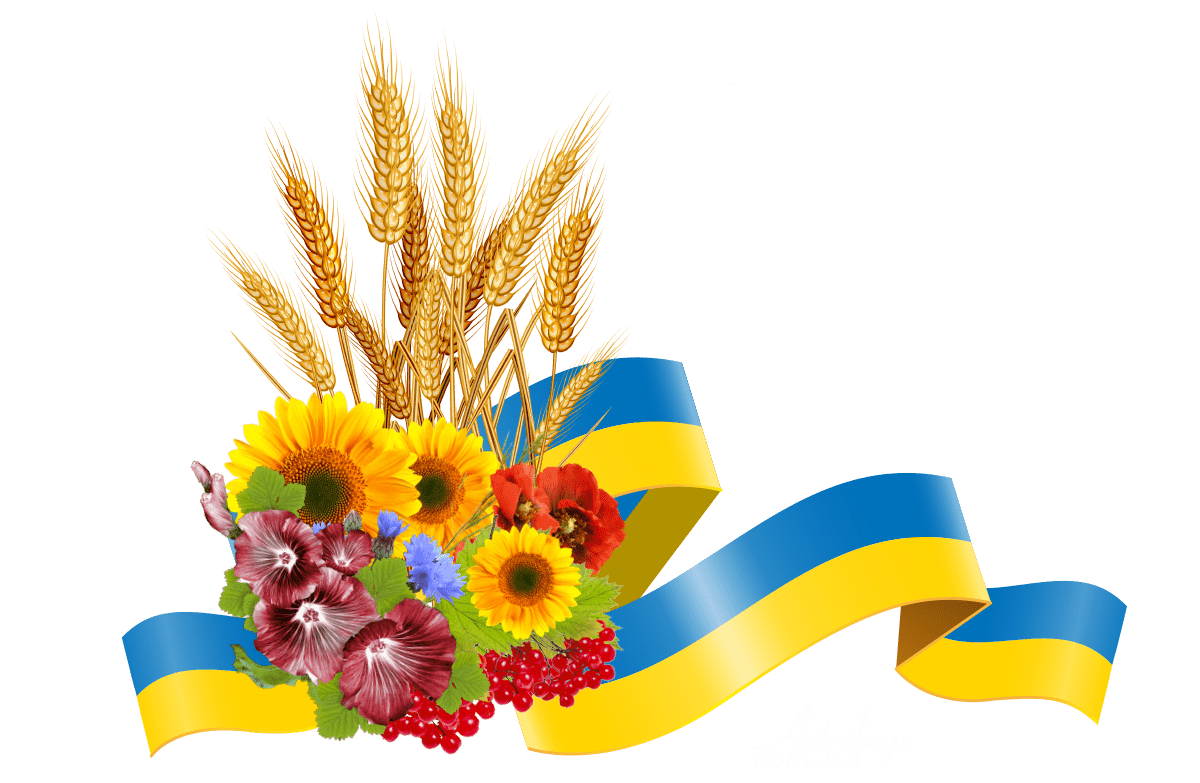 Люблю свою 
Батьківщину і народ
Духовно та фізично здоровий
Володію культурою мовлення
Люблю й захищаю
рідну природу
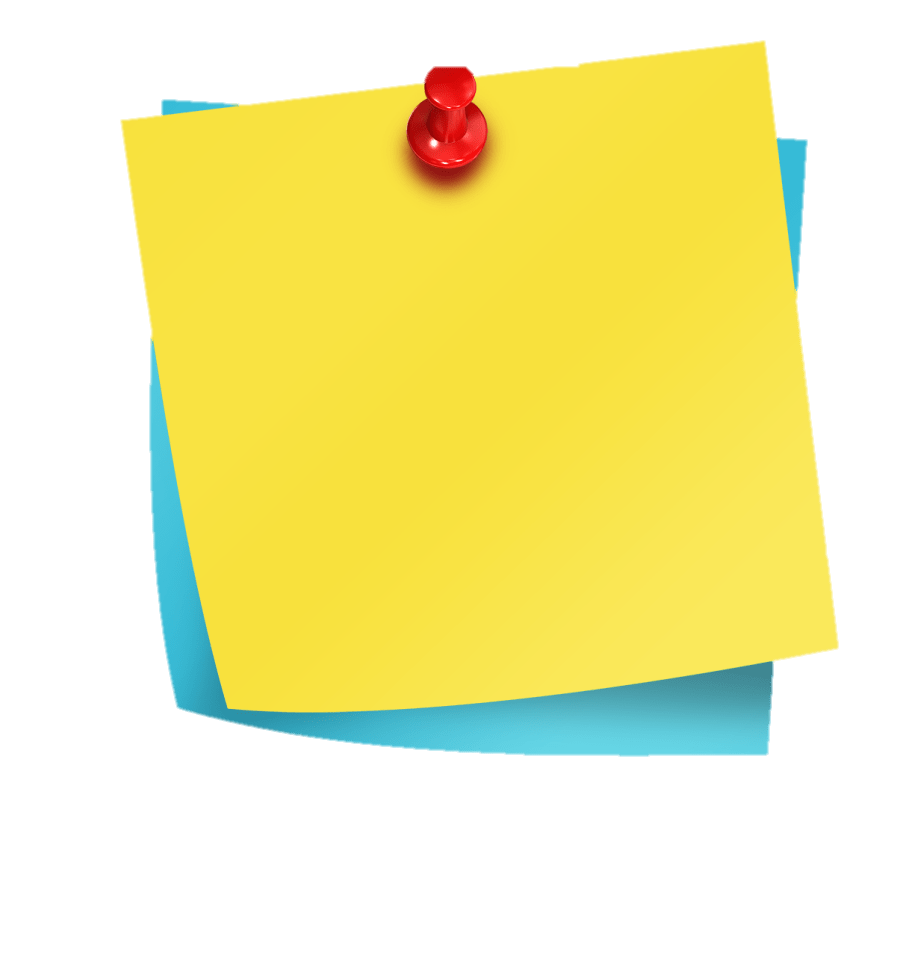 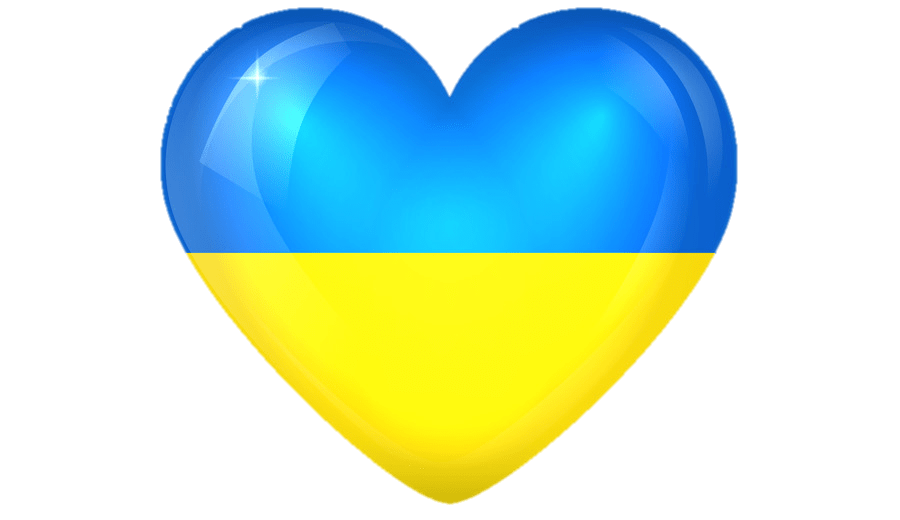 НАЦІОНАЛЬНО-ПАТРІОТИЧНЕ ВИХОВАННЯ
ОСНОВНІ НАПРЯМИ 
ПАТРІОТИЧНОГО ВИХОВАННЯ
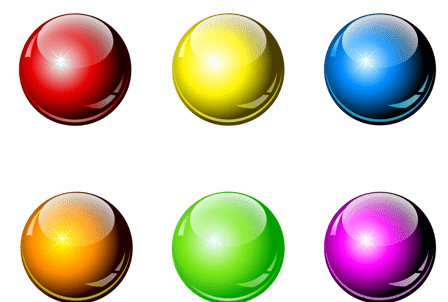 забезпечення державою системи патріотичного виховання;
ДЕРЖАВНИЙ:
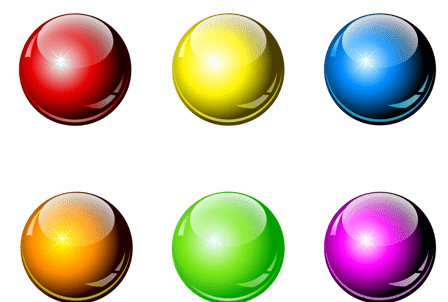 вивчення норм моралі, їх дотримання; усвідомлення
СОЦІАЛЬНИЙ:
пріоритетів загальнолюдських цінностей та інтересів, шанобливе ставлення до культури мови, звичаїв і традицій українського народу;
Я
громадянин
Я
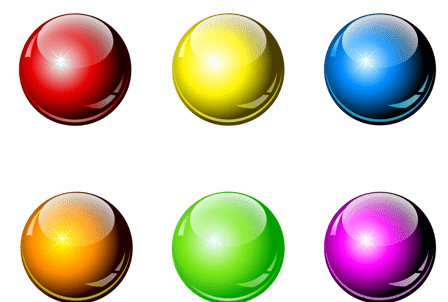 ПСИХОЛОГО-ПЕДАГОГІЧНИЙ:
вивчення психологічних особливостей молоді;
патріот
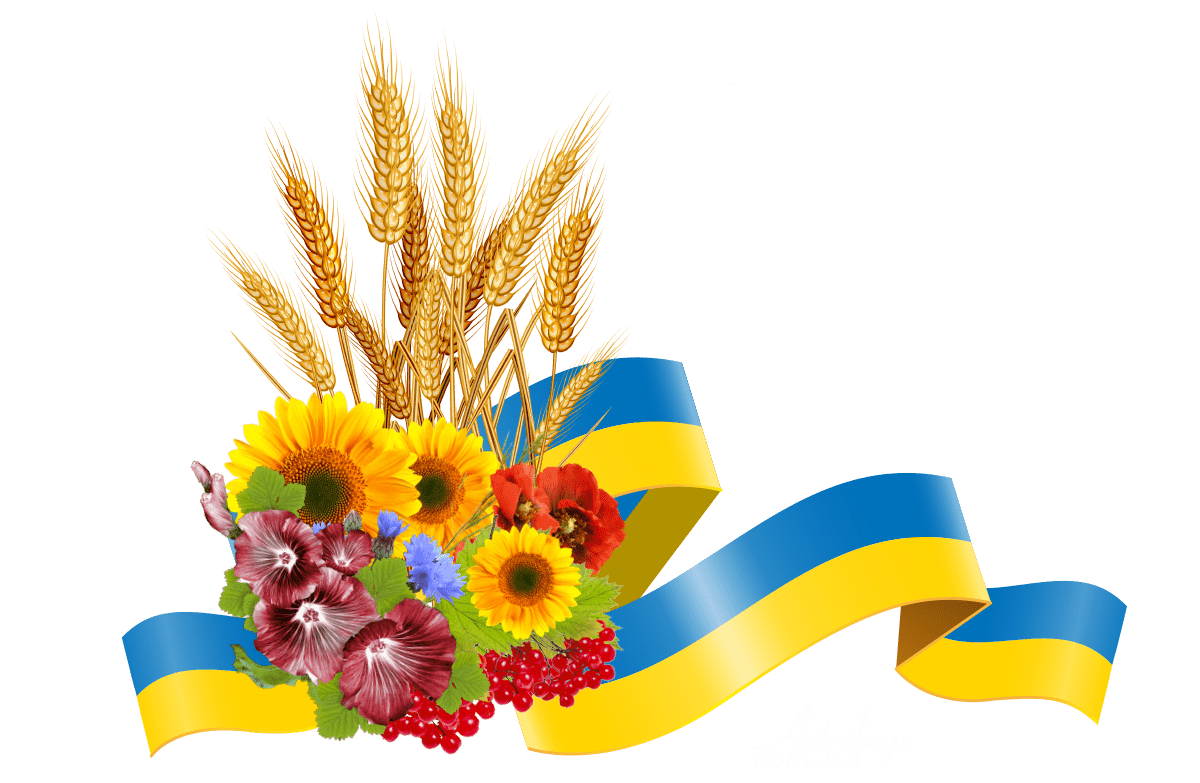 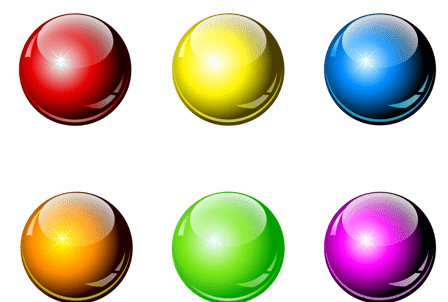 ПРАВОВИЙ:
формування  
глибоких 
правових знань
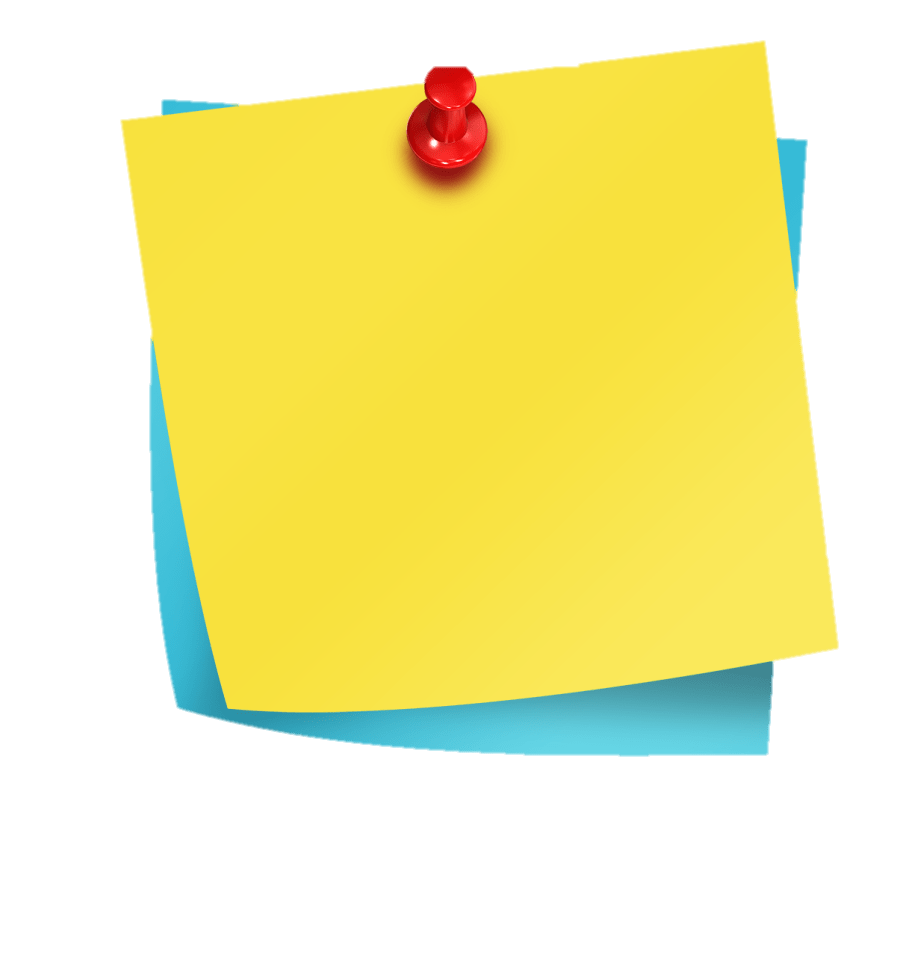 Правове виховання – виховна діяльність закладу освіти, сім’ї, правоохоронних органів спрямована на формування правової свідомості та навичок і звичок правомірної поведінки школярів.
ПРАВОВА КУЛЬТУРА
ЗАВДАННЯ ПРАВОВОГО ВИХОВАННЯ:
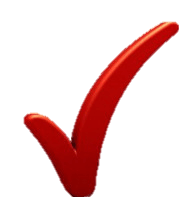 озброєння здобувачів освіти знаннями законів;
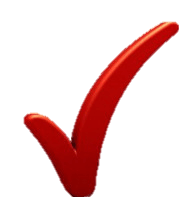 прищеплення навичок правосвідомої поведінки;
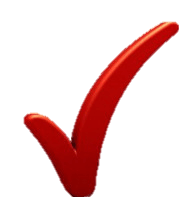 формування потреби та вмінь активно захищати в установленому законом порядку свої права й законні інтереси інших осіб;
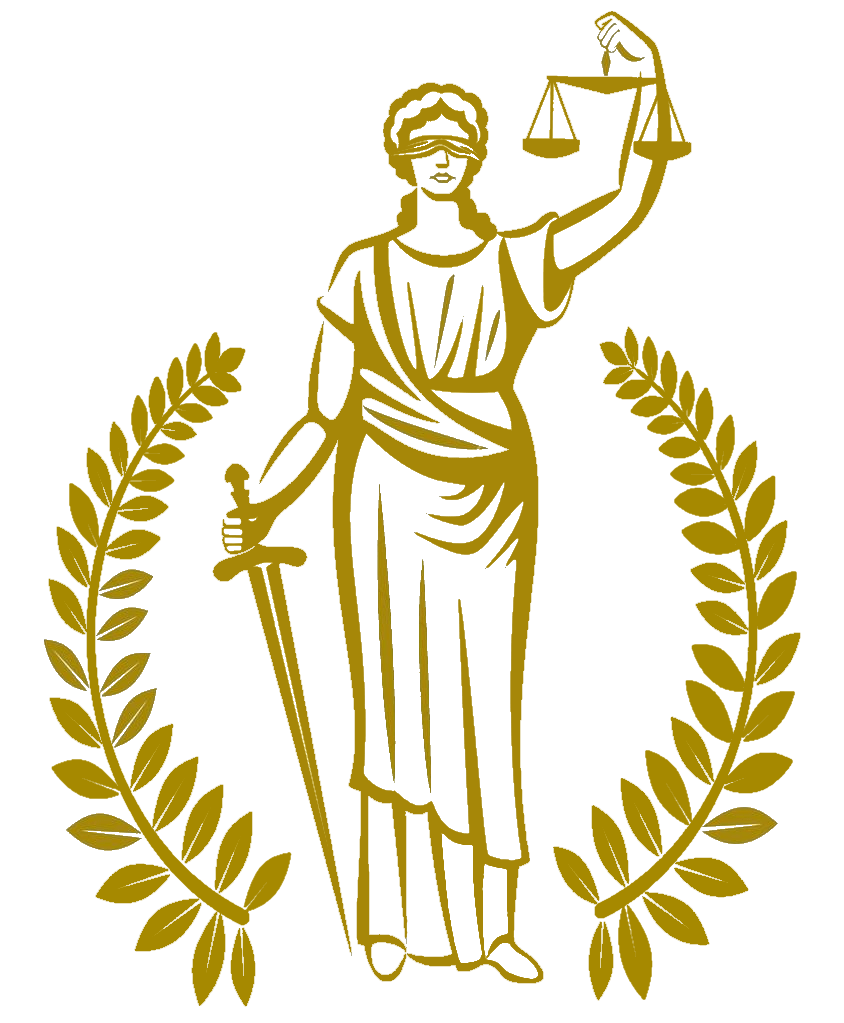 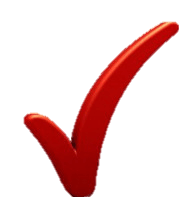 виховання нетерпимості до правопорушень.
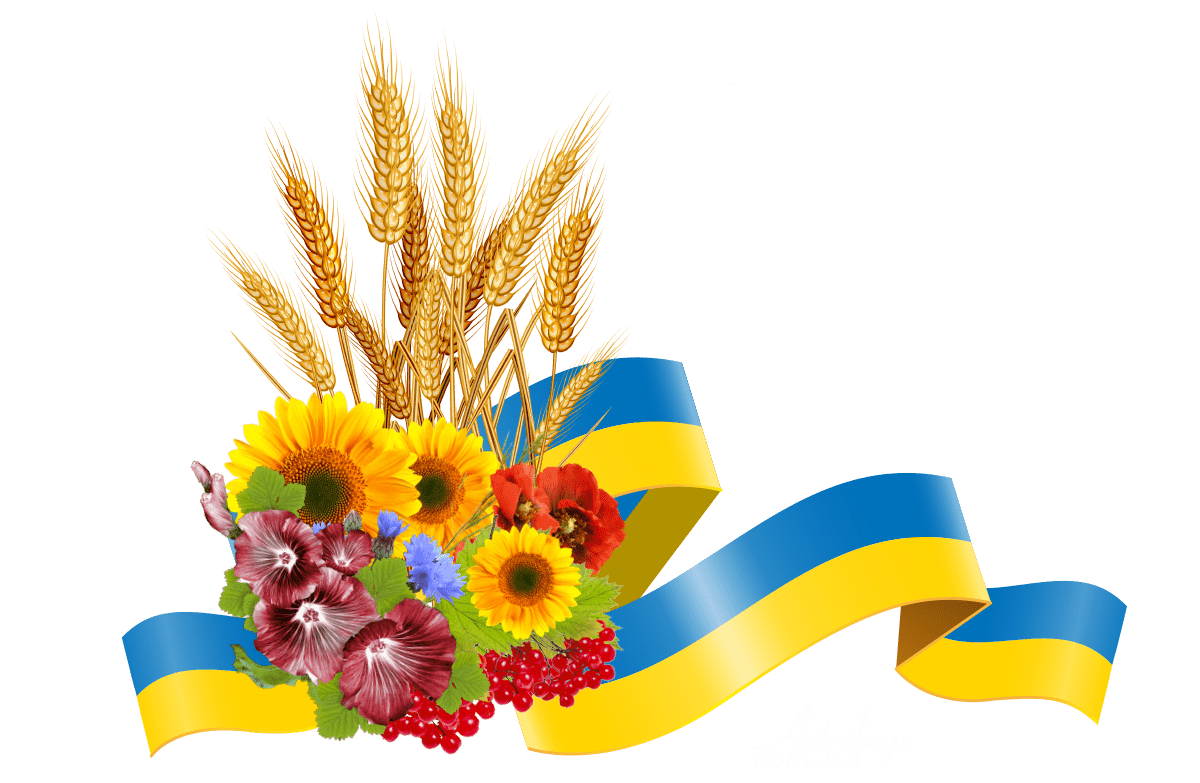